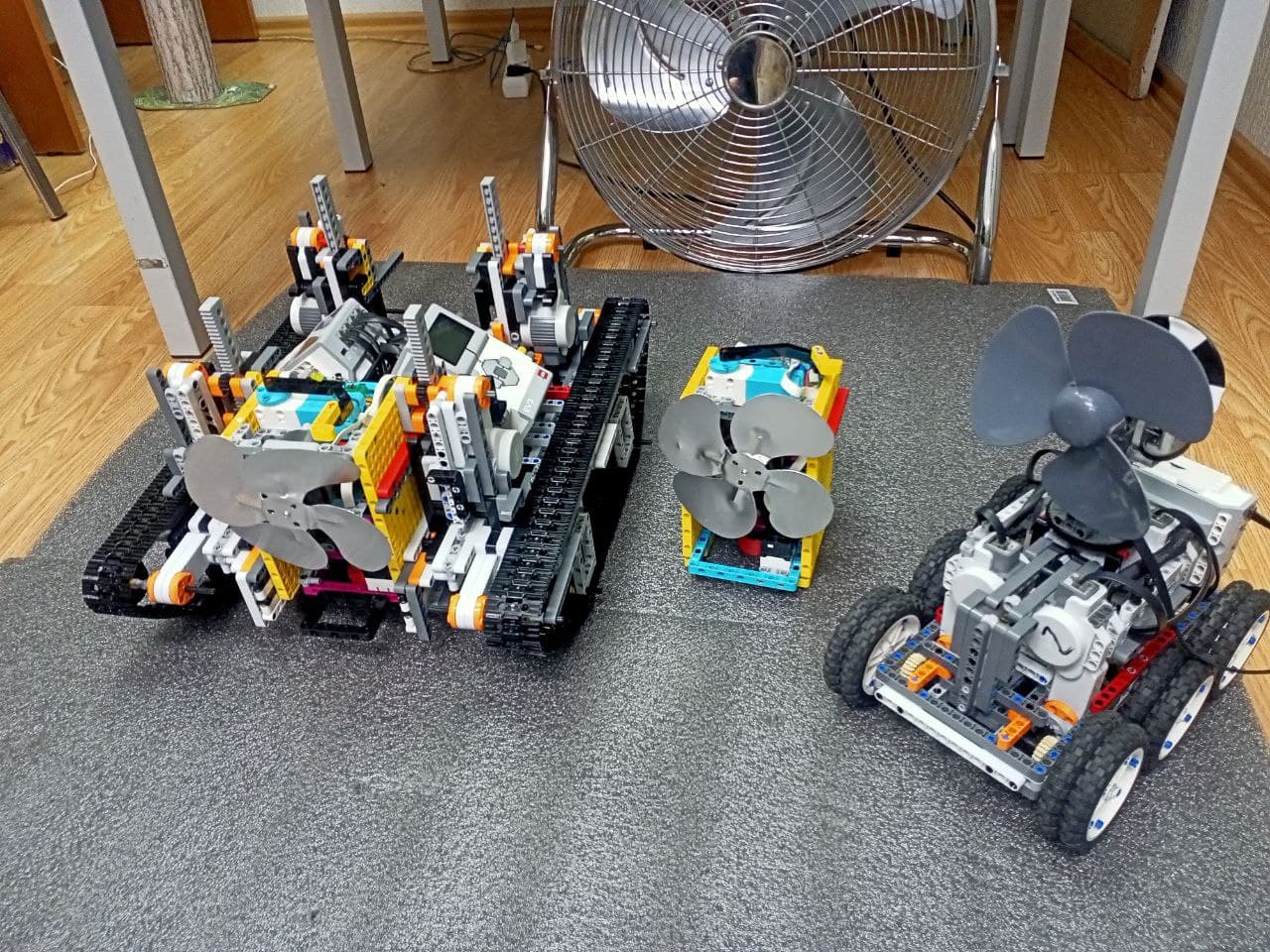 Автономная система поиска оптимального места для установки ветрогенератора с дальнейшей доставкой и установкой
Авторы проекта:
Александр Сырковский
Степан МуравьёвЯрослав Луговской
Творческая Лаборатория Робототехники
Университет ИТМО / ПФМЛ №239Санкт-Петербург
Роботы
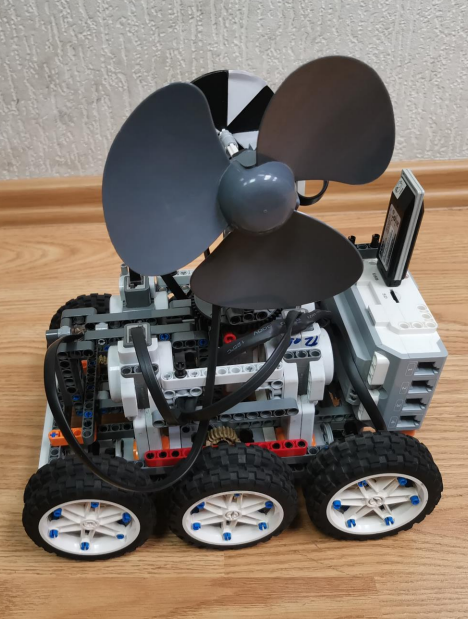 Проект состоит из трёх роботов:
1) Поисковик - находит оптимальное место для установки ветрогенератора. Запрограммирован на Python.
2) Установщик – доставляет ветрогенератор до точки, которую нашел поисковик, и надежно закрепляет его на поверхности. Запрограммирован на Python.
3) Ветроэлектрогенераторы (ветряки) – преобразуют энергию ветра в электроэнергию. Установщик вмещает в себя два ветряка. Запрограммированы на Scratch для Lego Spike.
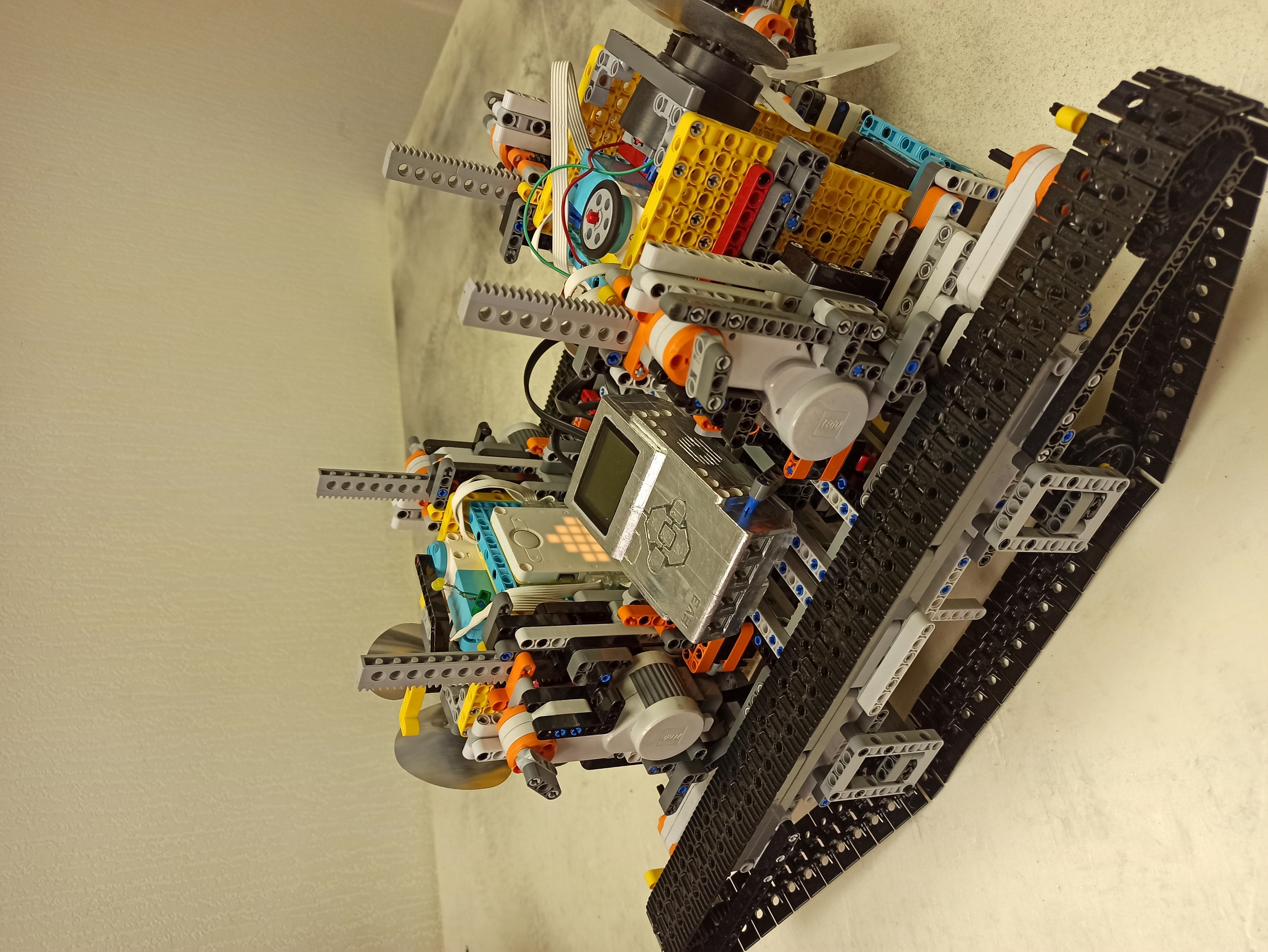 Поисковик
Установщик с двумя ветряками
Поисковик
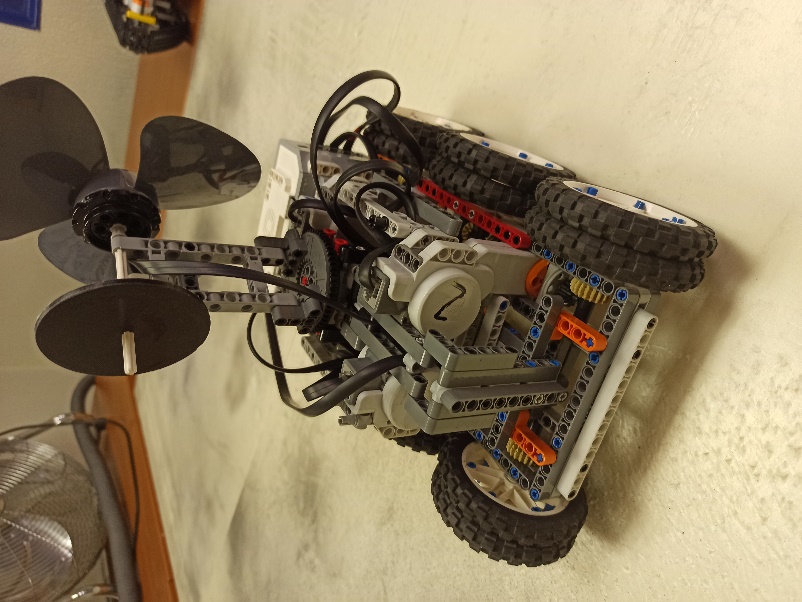 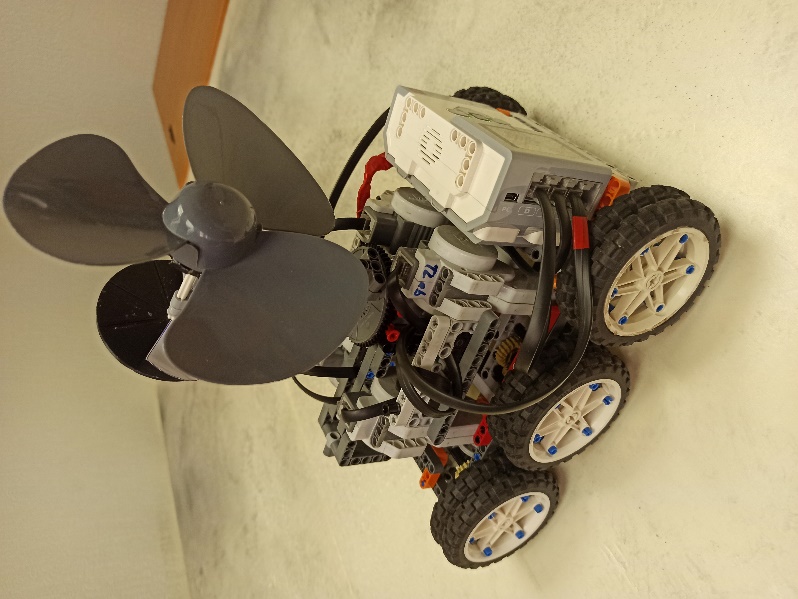 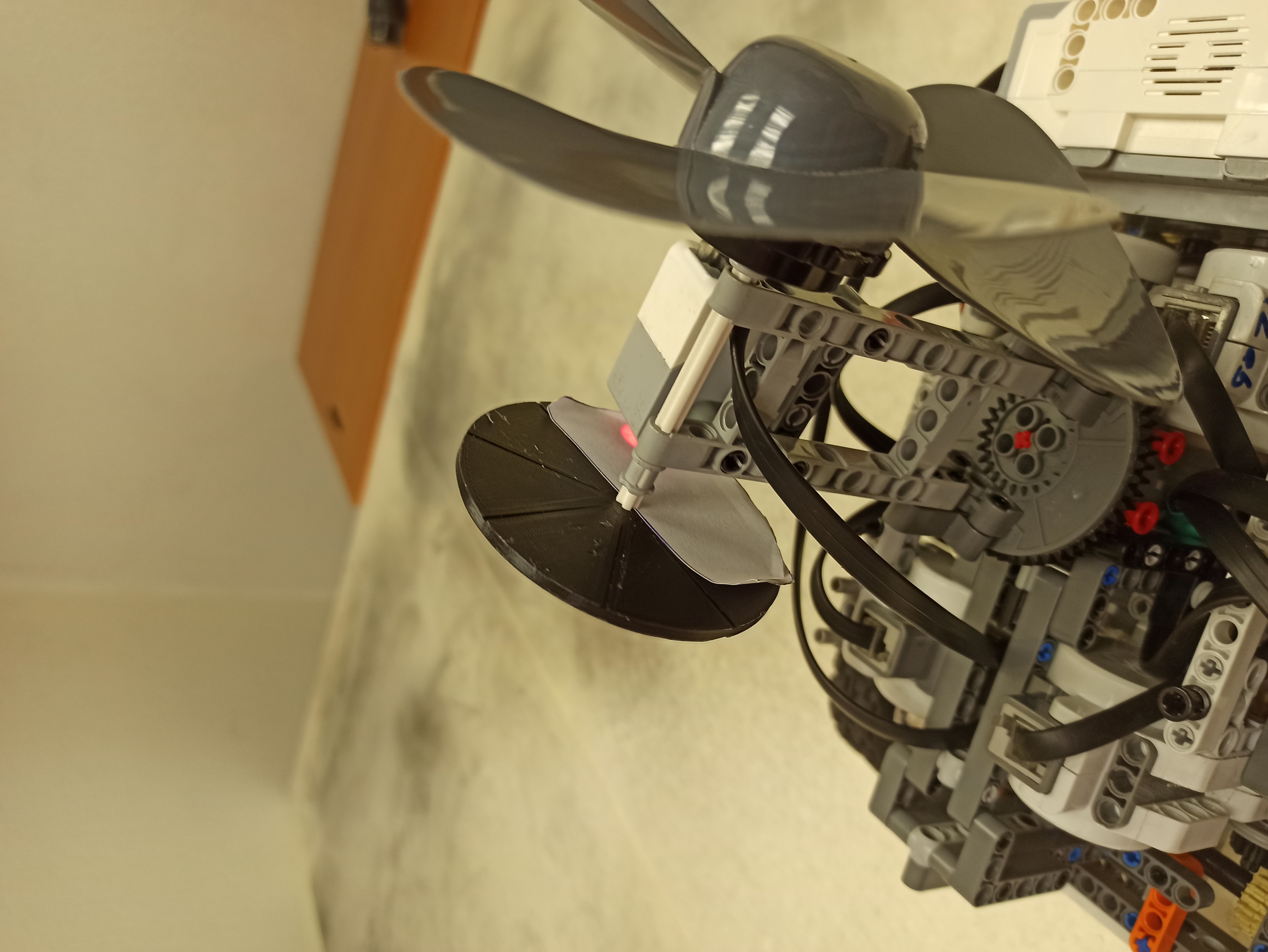 При движении поисковика производится поиск наибольшей скорости ветра.
Для определения скорости ветра винт соединён с самодельным оптическим энкодером.
Установщик
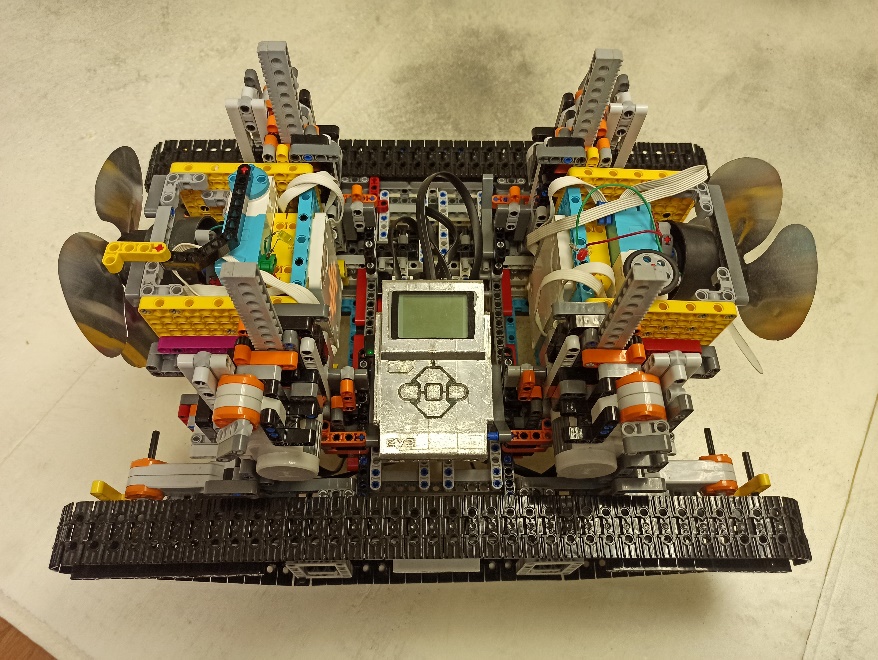 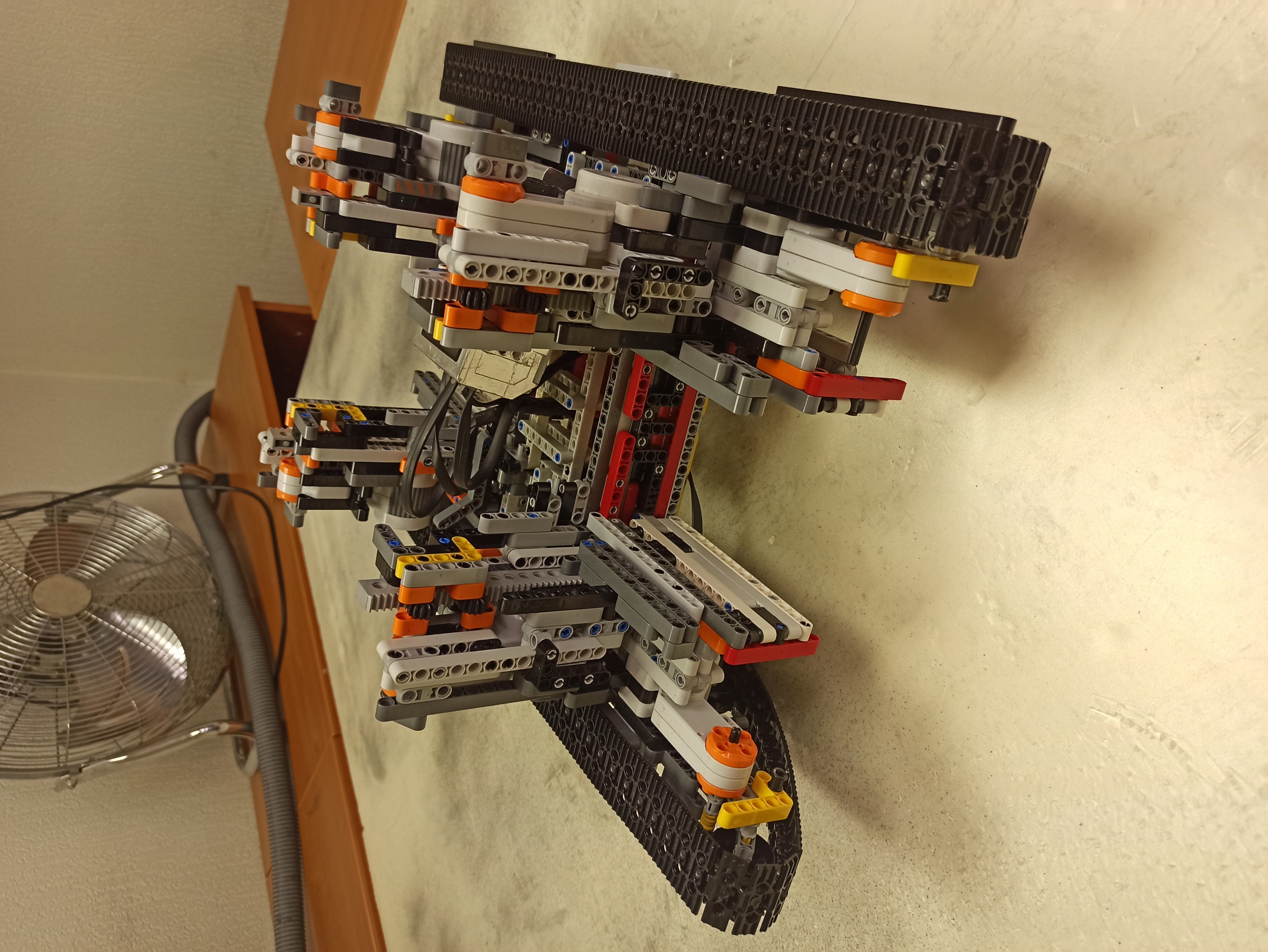 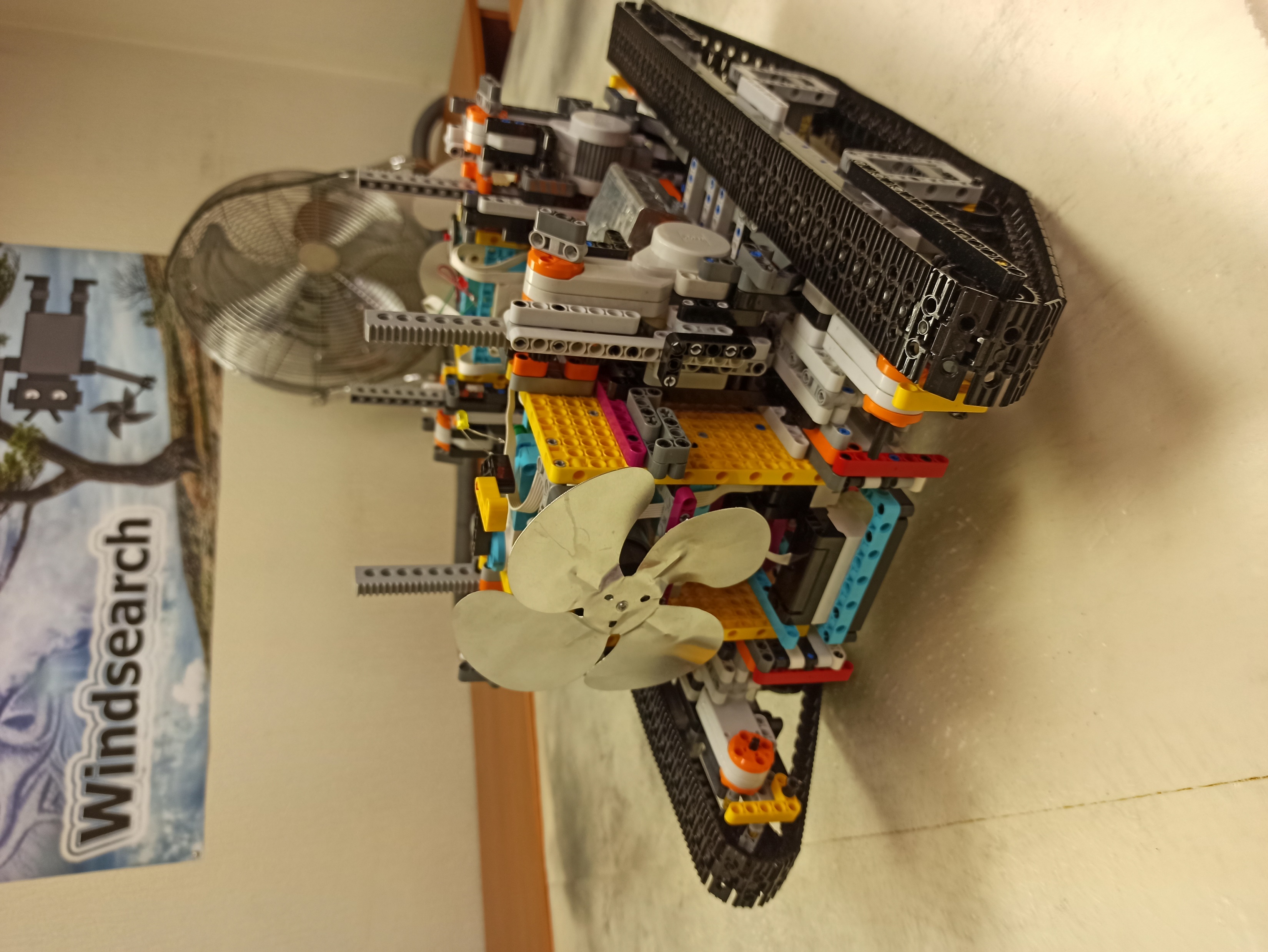 Робот-установщик реализован на базе гусеничной платформы. Робот получает по Wi-Fi координату для установки ветряков и начинает движение к ней. После достижения координаты робот выгружает ветряк, ставя его в направлении ветра.
Ветроэлектрогенератор
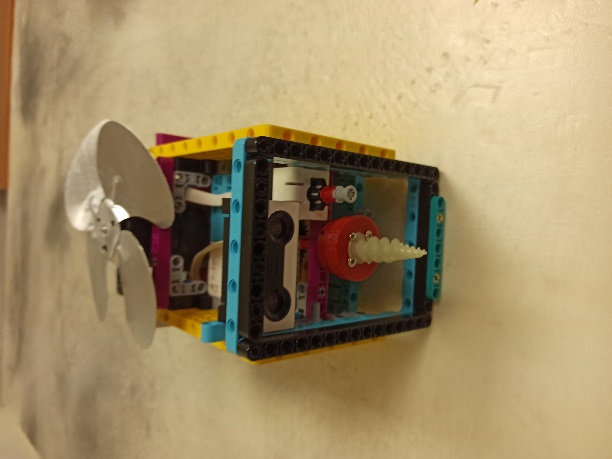 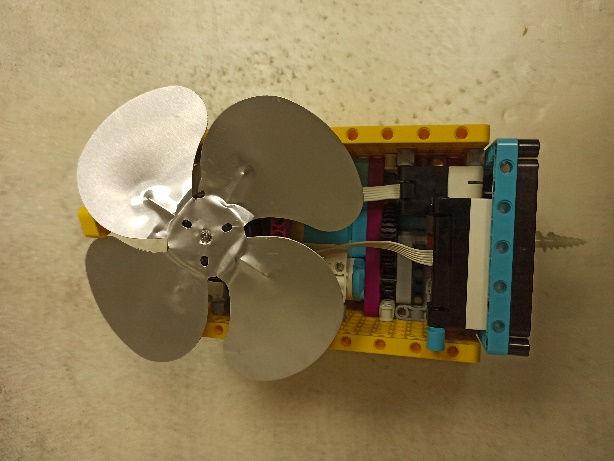 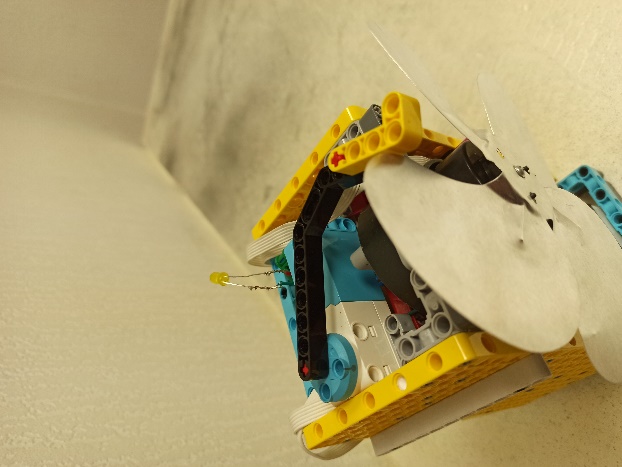 Ветроэлектрогенератор оснащен специальным буром, за счёт которого надежно закрепляется на поверхности. Винт ветроэлектрогенератора закреплён на электромотор. Вращение винта производит электроэнергию, интенсивность выработки можно контролировать при помощи светодиода.
Спасибо за внимание!